UD. IV. GENÈTICA.  Ll. IV. 5. Biotecnologia
5. Algunes aplicacions de l’enginyeria genètica.
      5.1. Clonació d’organismes
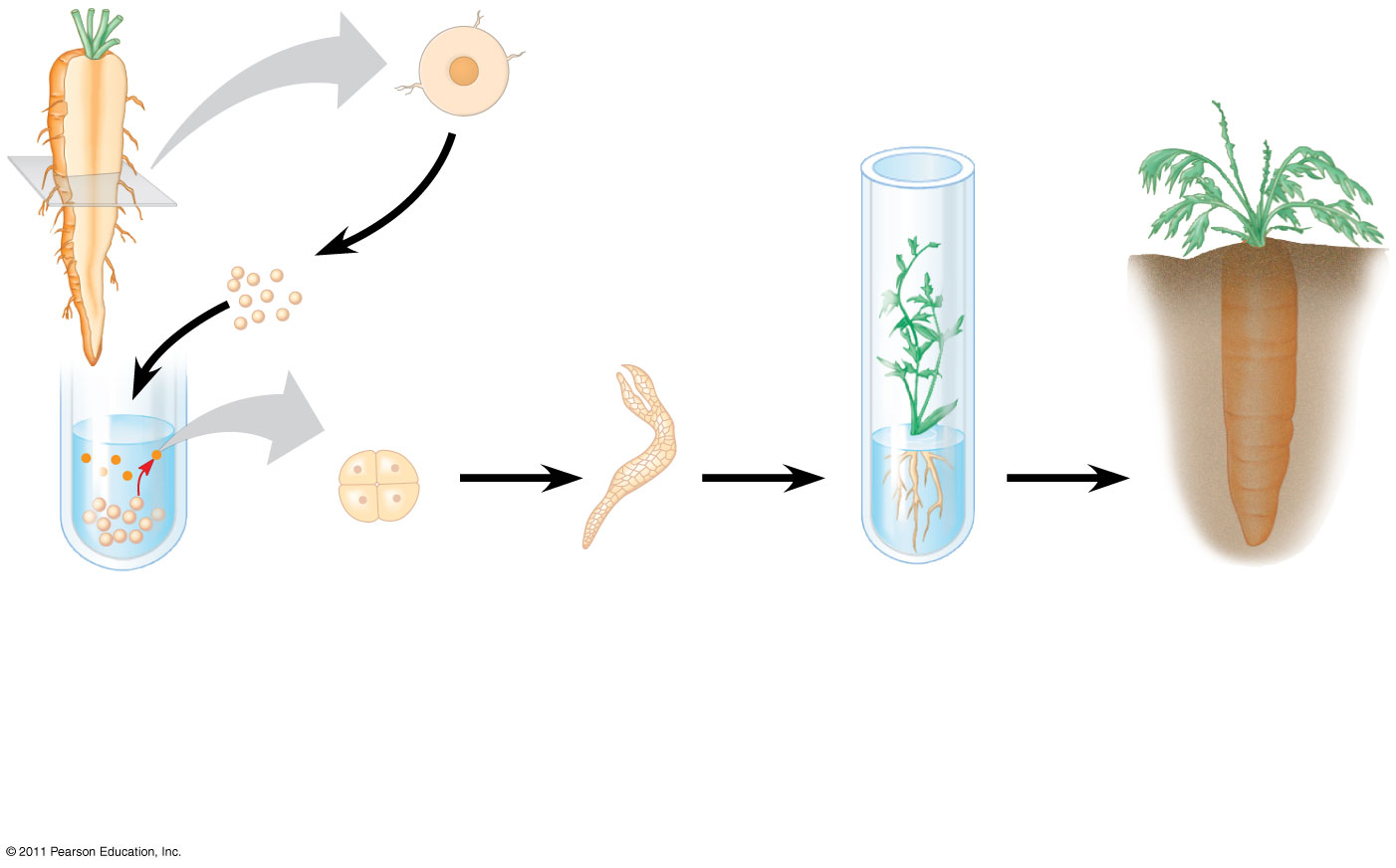 Crosssection ofcarrot root
2-mgfragments
Single cellsfree insuspensionbegan todivide.
Embryonicplant developedfrom a culturedsingle cell.
Fragments werecultured in nu-trient medium;stirring causedsingle cells toshear off intothe liquid.
Plantlet wascultured onagar medium.Later it wasplanted in soil.
Adultplant
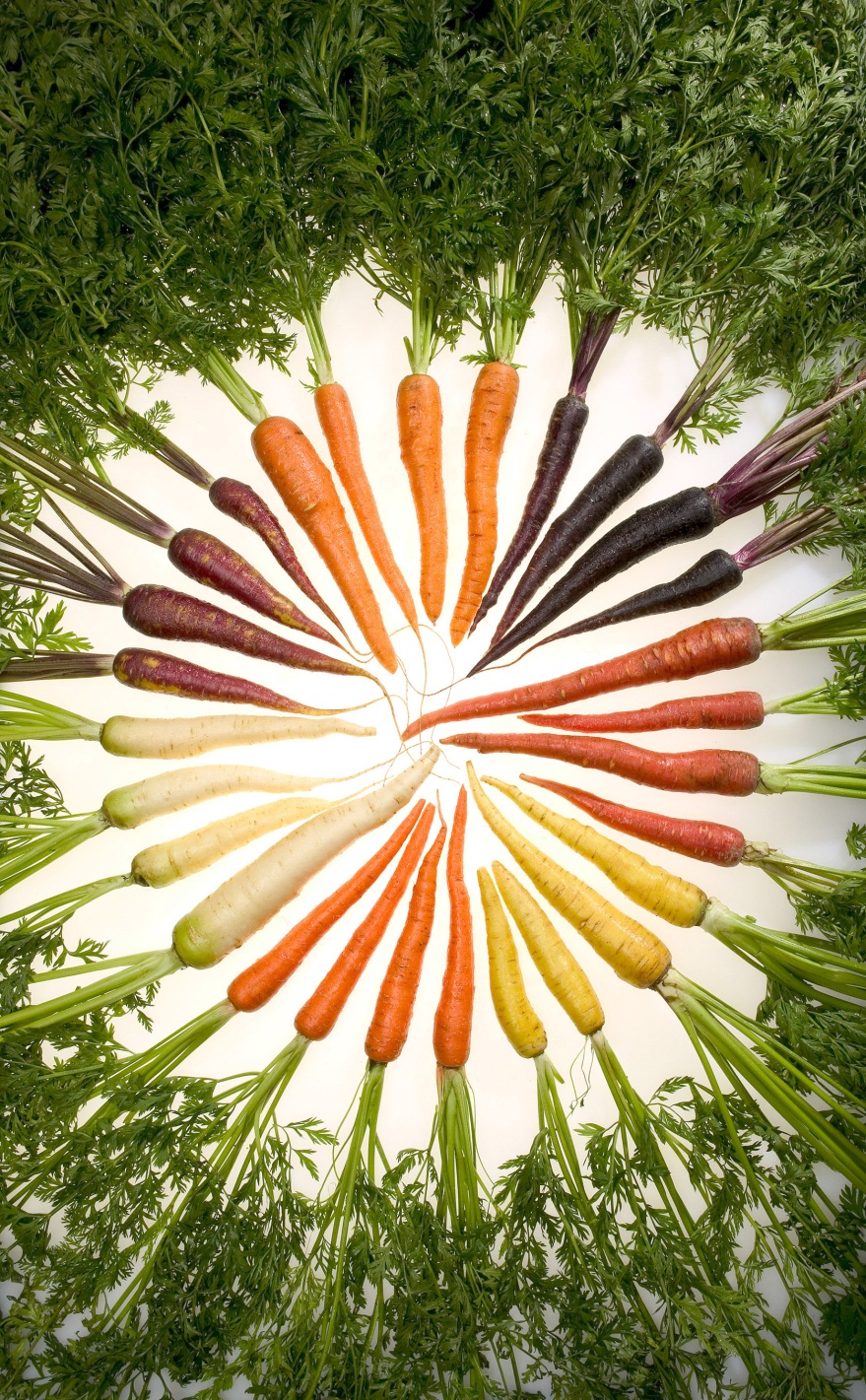 UD. IV. GENÈTICA.  Ll. IV. 5. Biotecnologia

Clonació de mamífers
L’any 1997 es va clonar el primer mamífer, l’ovella Doly.
Va morir prematurament l’any 2003, patint diverses malalties.

Molts mamífers han estat clonats: rates, cavalls, cabres, cans, moixos.

Els resultats no es consideren plenament satisfactoris
2
1
3
4
5
6
Figure 20.19
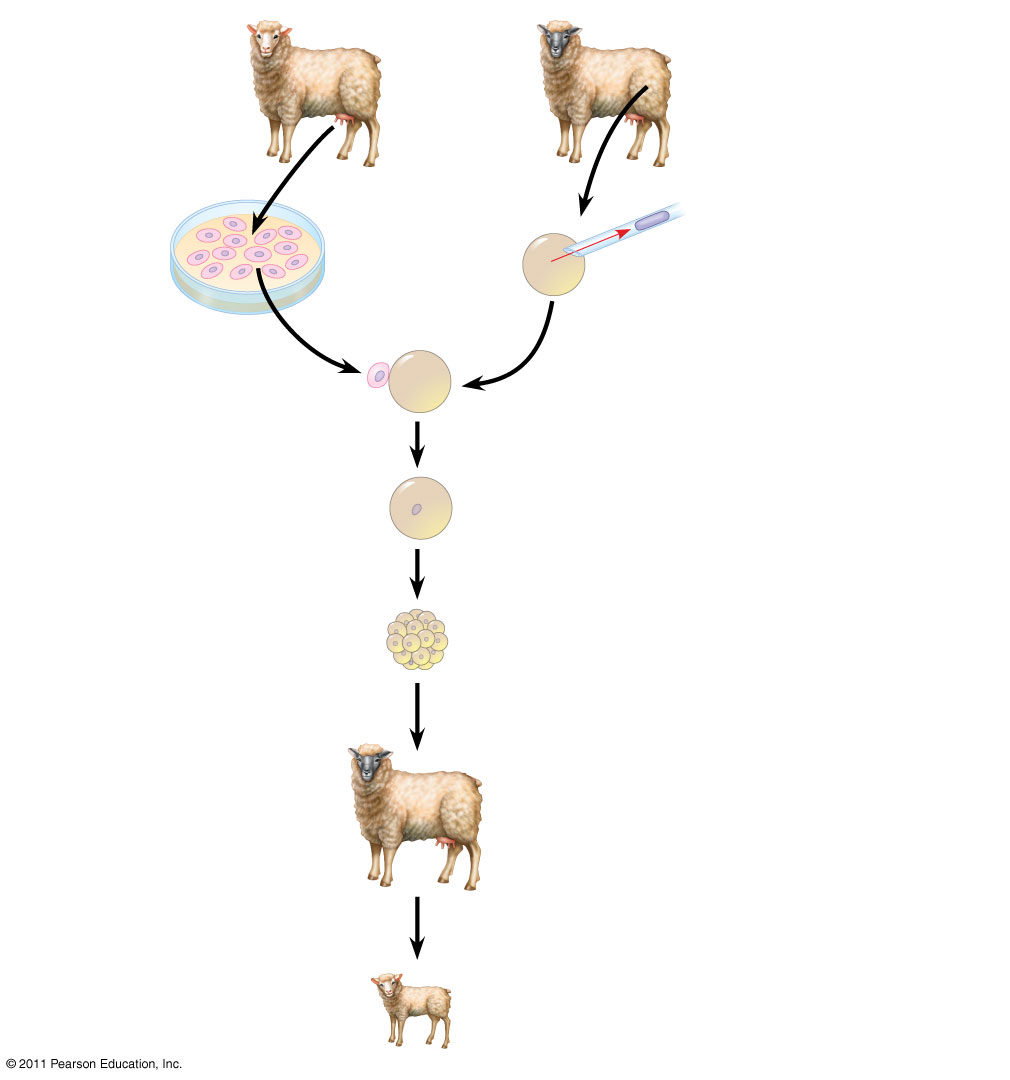 TECHNIQUE
Mammarycell donor
Egg cell donor
Dolly
Eggcell fromovary
Nucleusremoved
Cells fused
Culturedmammarycells
Nucleus frommammary cell
Grown in culture
Early embryo
Implanted in uterusof a third sheep
Surrogatemother
Embryonicdevelopment
Lamb (“Dolly”) geneticallyidentical to mammary cell donor
RESULTS
[Speaker Notes: Figure 20.19 Research Method: Reproductive Cloning of a Mammal by Nuclear Transplantation]
2
1
3
Figure 20.19a
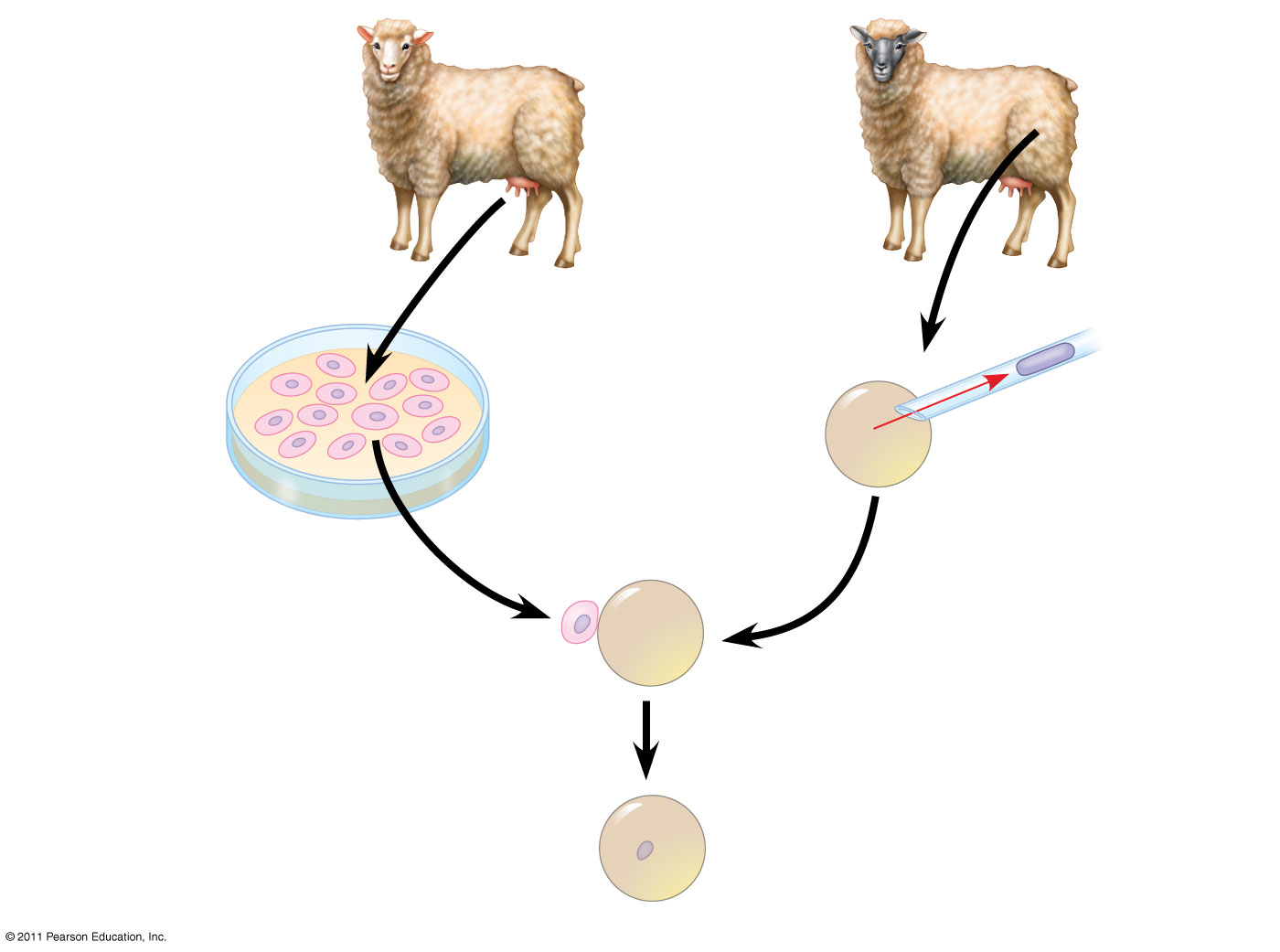 TECHNIQUE
Mammarycell donor
Egg cell donor
Eggcell fromovary
Nucleusremoved
Cells fused
Culturedmammarycells
Nucleus frommammary cell
[Speaker Notes: Figure 20.19 Research Method: Reproductive Cloning of a Mammal by Nuclear Transplantation]
4
5
6
Figure 20.19b
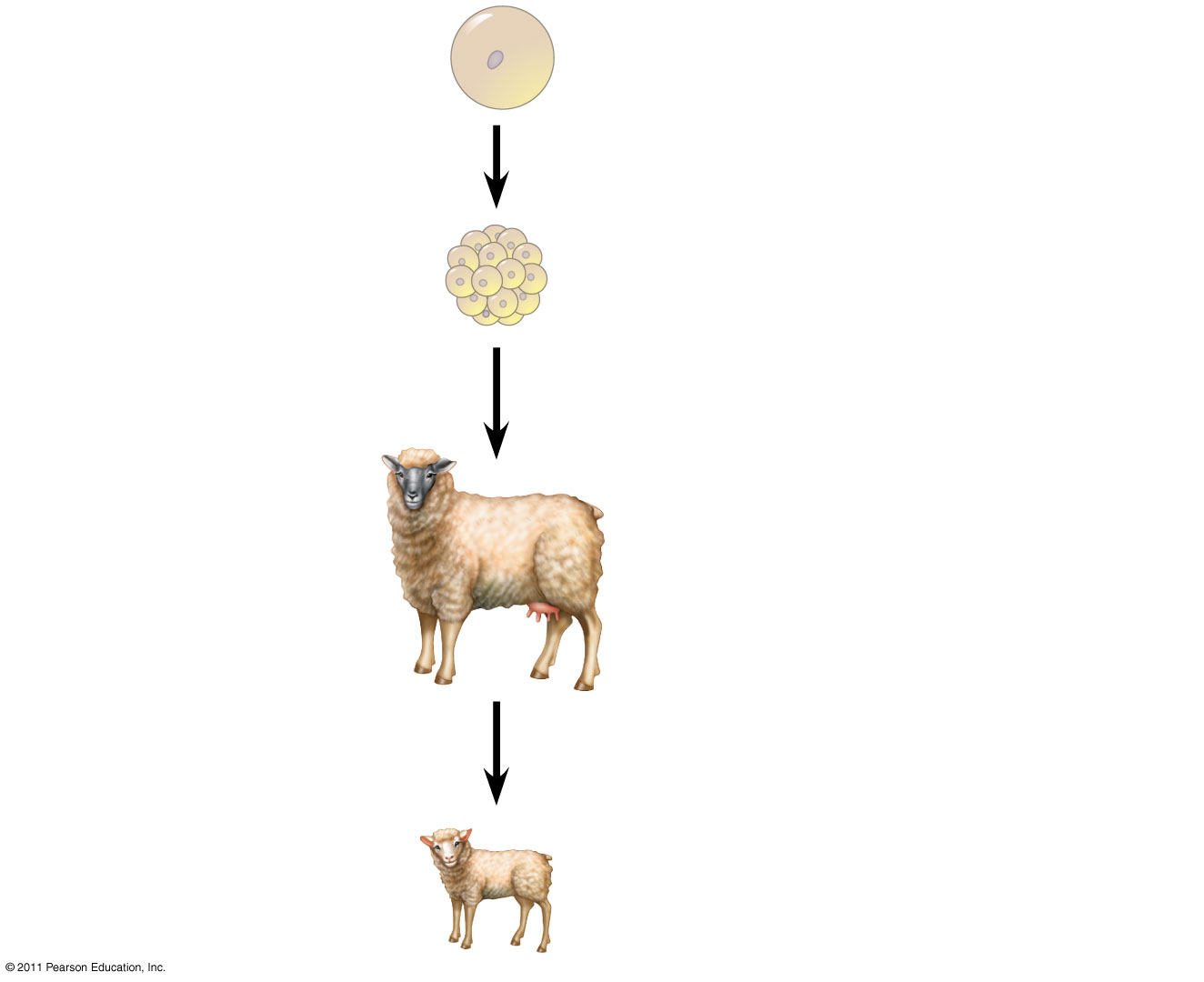 Nucleus frommammary cell
Grown in culture
Early embryo
Implanted in uterusof a third sheep
Surrogatemother
Embryonicdevelopment
RESULTS
Lamb (“Dolly”) geneticallyidentical to mammary cell donor
[Speaker Notes: Figure 20.19 Research Method: Reproductive Cloning of a Mammal by Nuclear Transplantation]
CC, Carbon Copy, el primer moix clonat
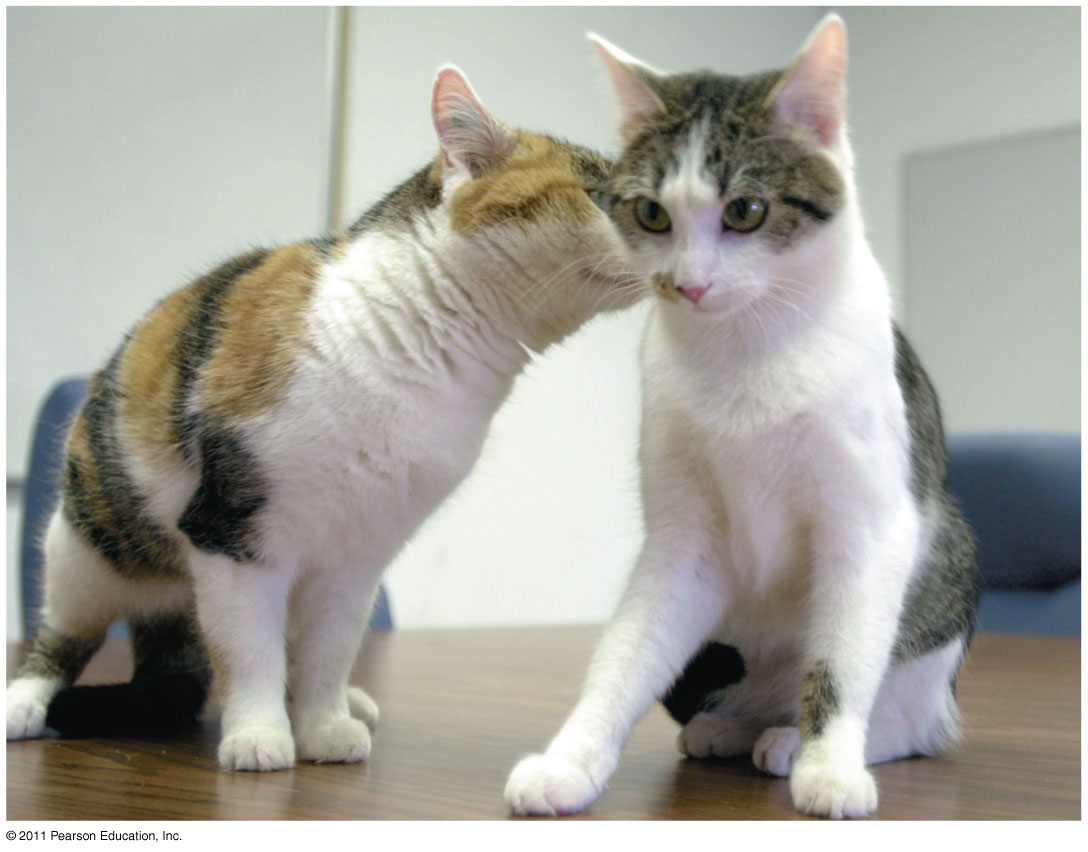 UD. IV. GENÈTICA.  Ll. IV. 5. Biotecnologia

5.2. Aplicacions mèdiques
Un dels camps amb més projecció és el de les aplicacions de biotecnologia a la salut.

Hi ha moltes malalties que són provocades per mutacions en els gens. Detectar aquests gens permet lluitar contra la malaltia.

 També hi ha malalties no genètiques (SIDA, artritis), però que la constitució gènica d’una persona pot influir en el seu desenvolupament.

Aplicacions: diagnosi de malalties, teràpia gènica, vacunes, medicina forense.
Vacunes
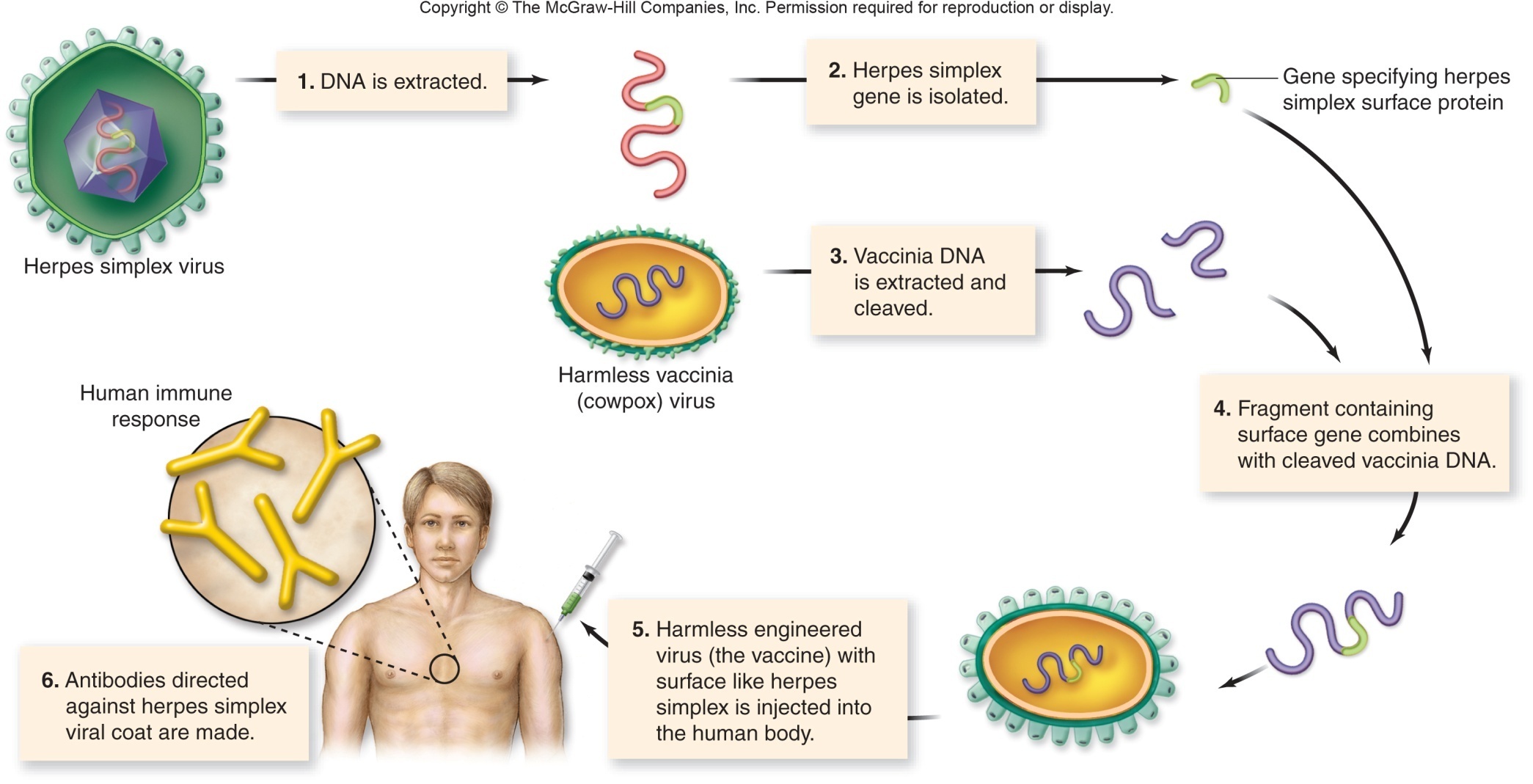 Raven, Biology
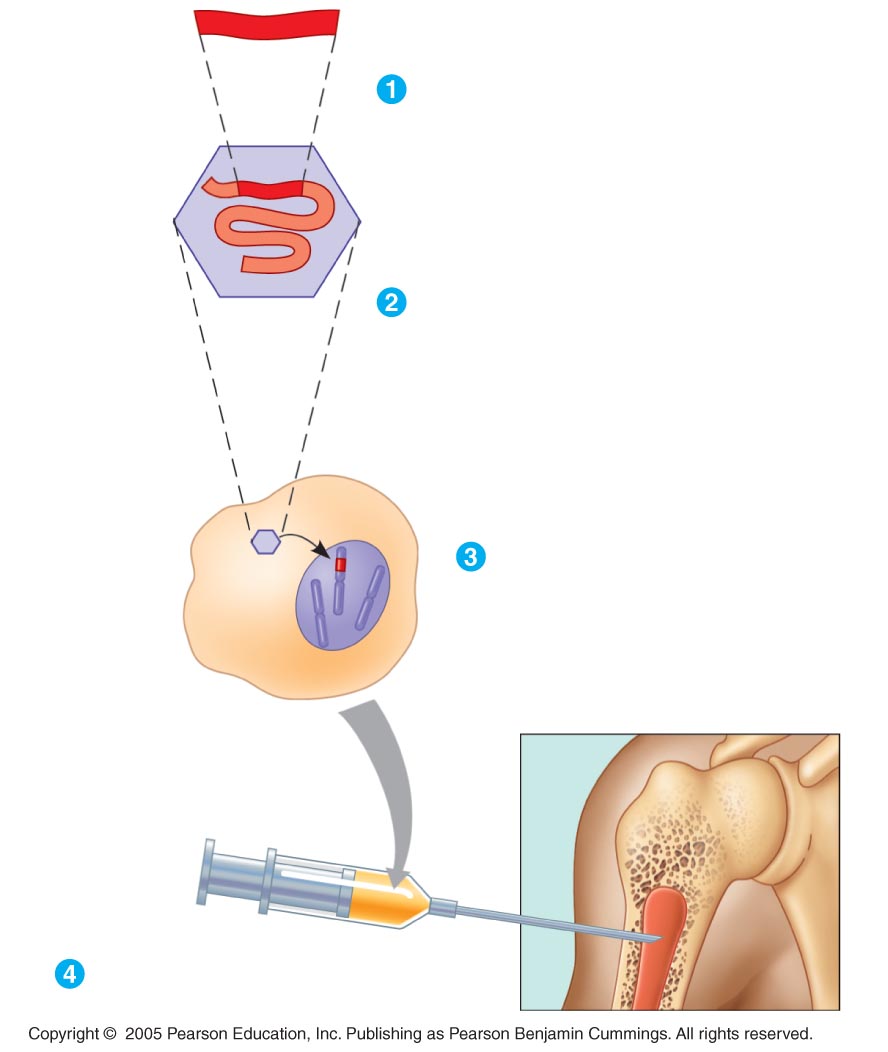 Cloned gene
Insert RNA version of normal allele
into retrovirus.
Teràpia gènica
Viral RNA
Let retrovirus infect bone marrow cells
that have been removed from the
patient and cultured.
Retrovirus
capsid
Viral DNA carrying the normal
allele inserts into chromosome.
Bone
marrow
cell from
patient
Bone
marrow
Inject engineered
cells into patient.
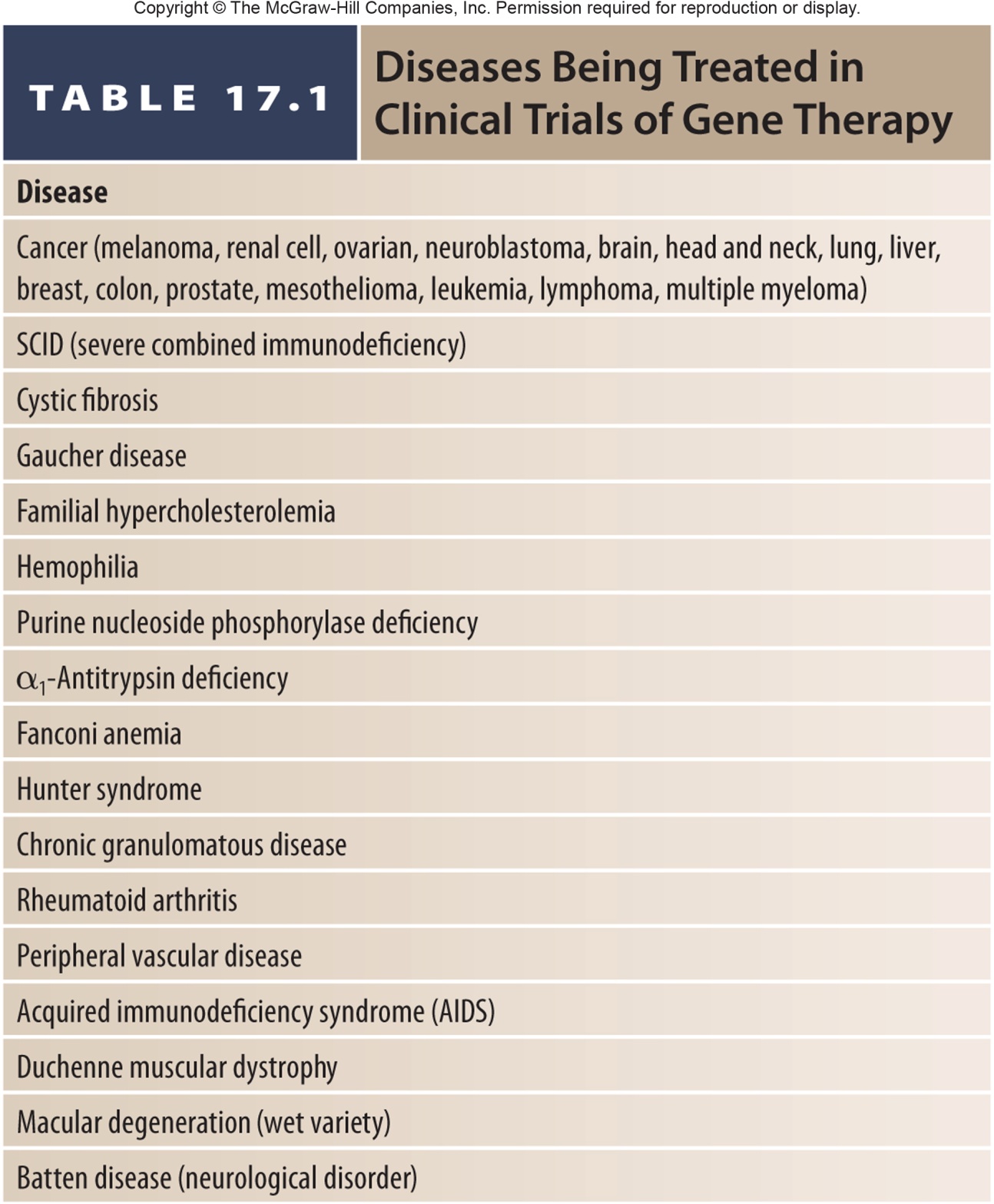 Diversos exemples de teràpia gènica
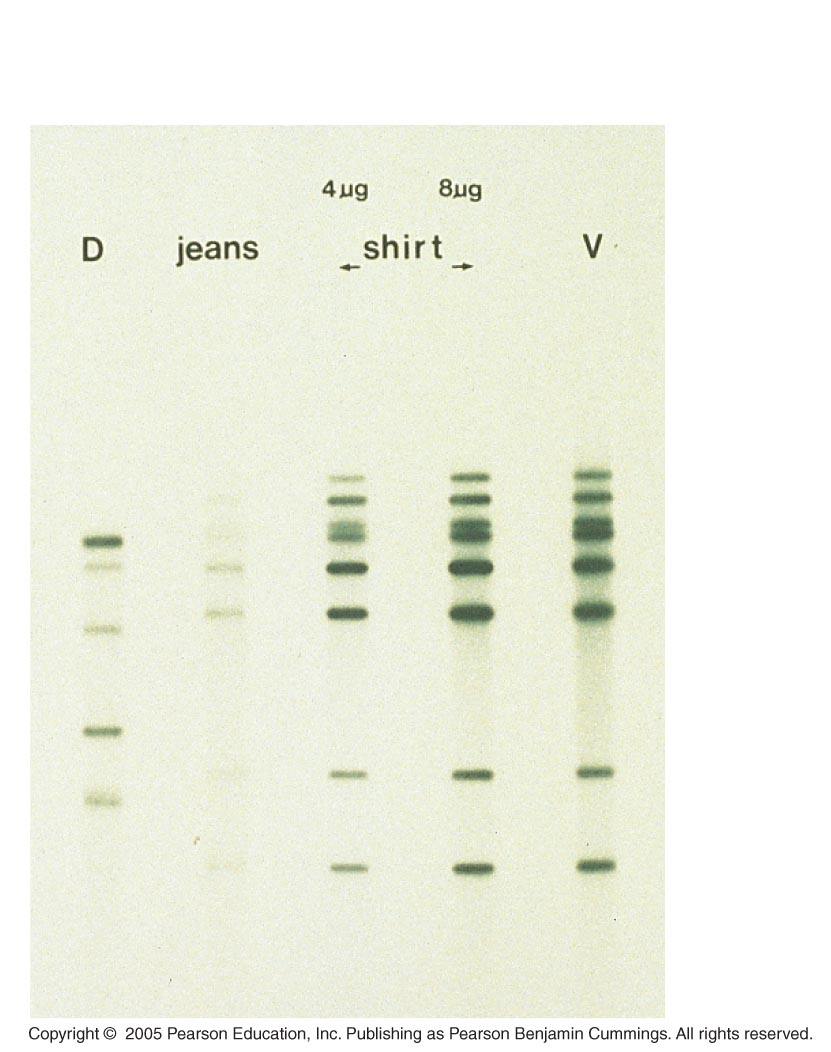 Defendant’s
blood (D)
Blood from defendant’s
clothes
Victim’s
blood (V)
Aplicació forense

Mètode:
Southern bloth
UD. IV. GENÈTICA.  Ll. IV. 5. Biotecnologia

Aplicacions a l’agricultura
En agricultura es fan moltes aplicacions d’enginyeria genètica per millorar certes característiques de les plantes. 

Normalment s’introdueixen els gens desitjats a la planta. El vector de preferència són els plàsmids Ti, d’Agrobacterium tumefaciens, un bacteri que provoca agalles a les plantes.

S’aconsegueix resitència als herbicides o als productes fitosanitaris.

Resitència a atatcs fúngics o plagues

Resitència a la salinitat.

Millora del valor alimentici.
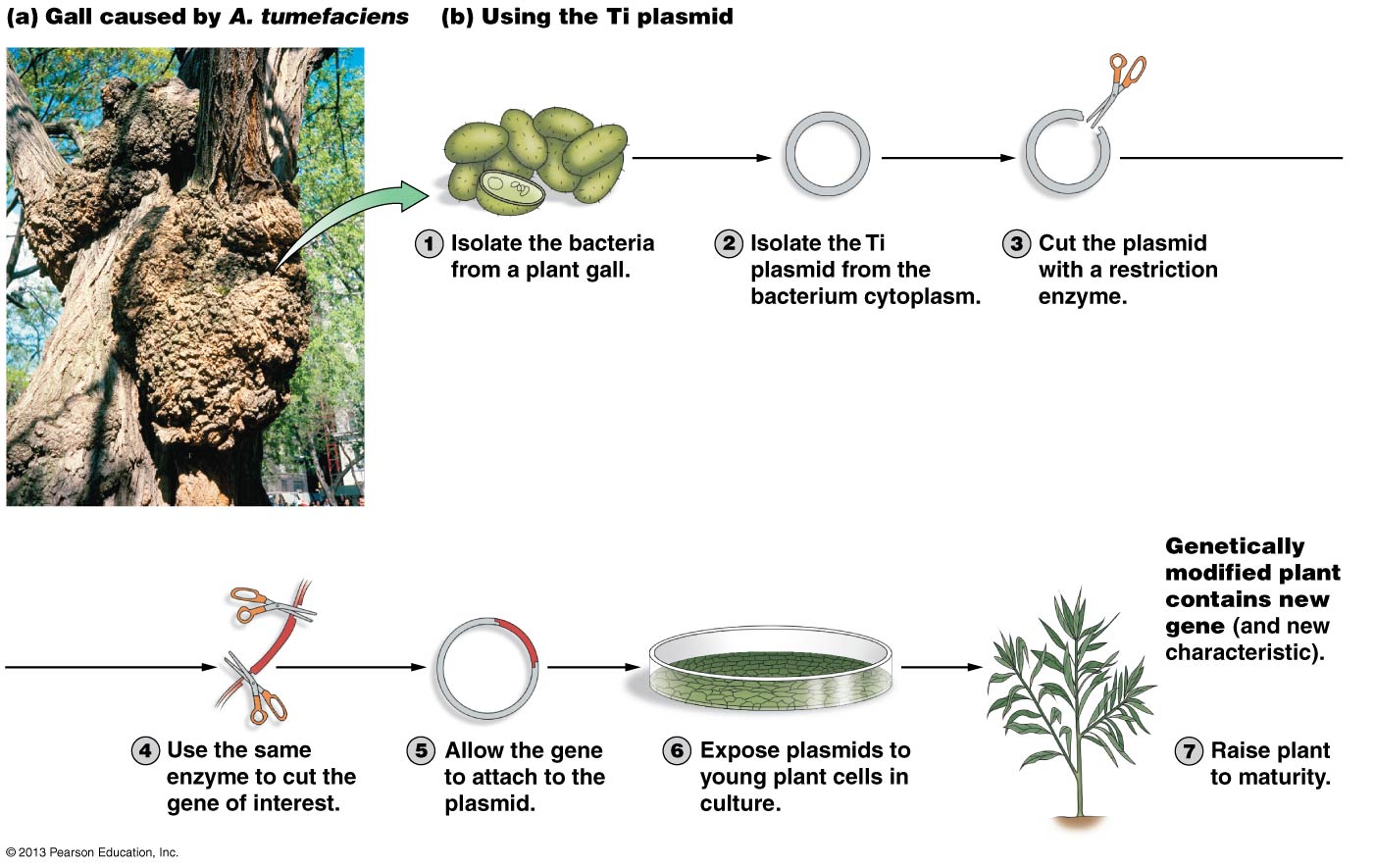 Producció de l’arrós dorat. L’arrós és deficient en provitamina A.
Amb la tècnica del Ti, d’A. tumefaciens s’introdueixen al cromosoma els gens abaix indicats en color.
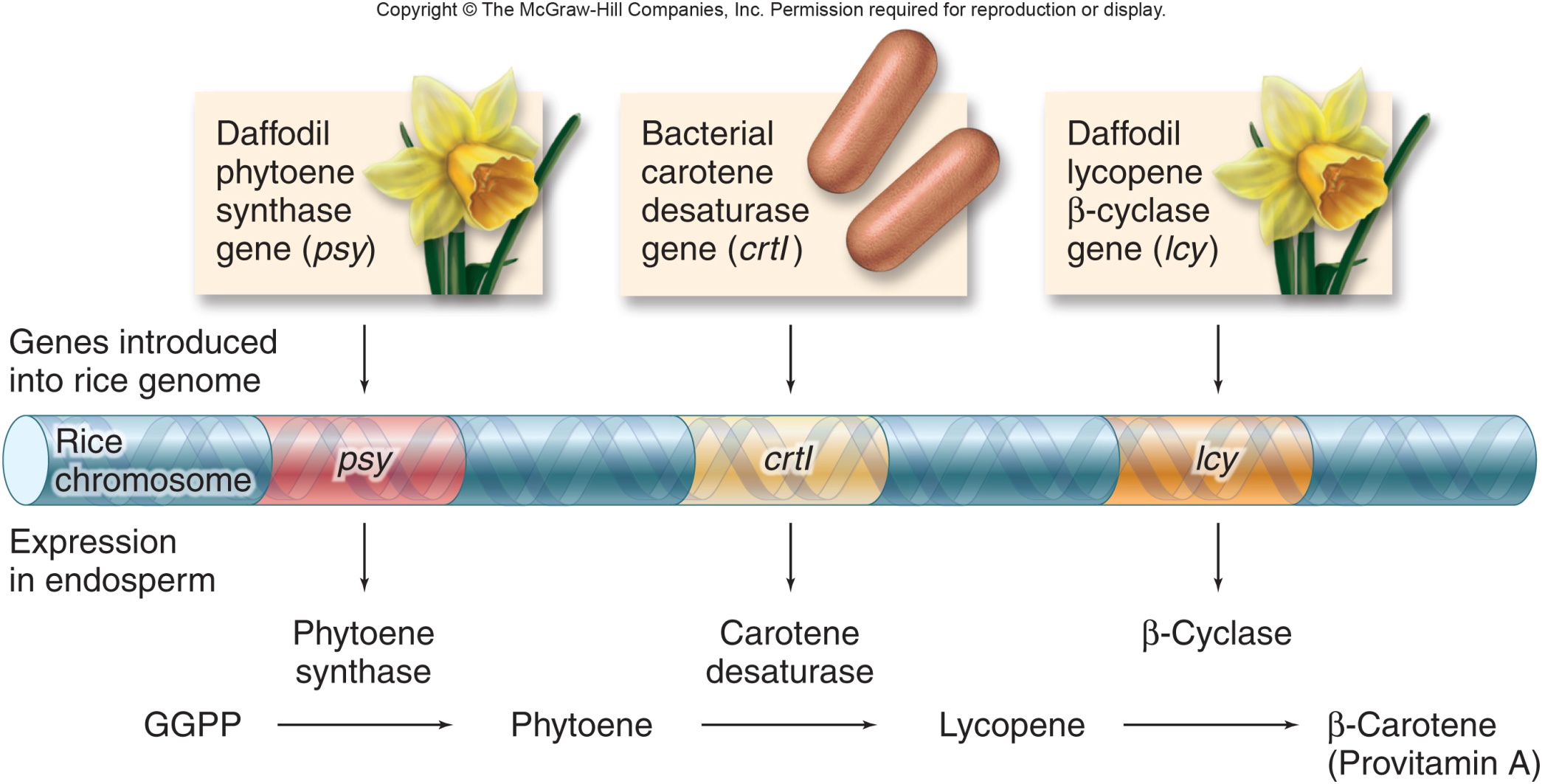 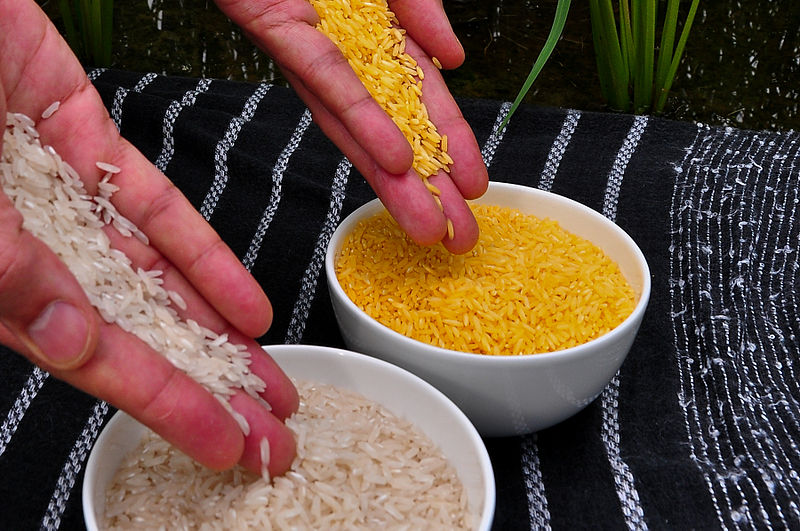 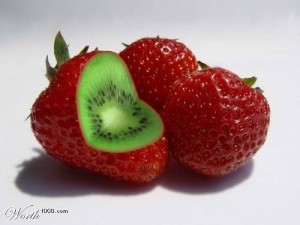 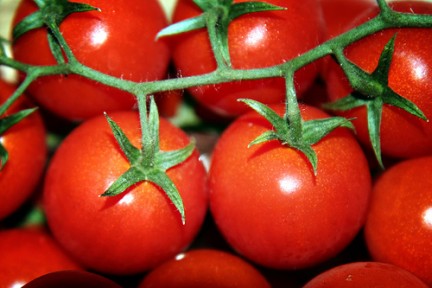 Quimera: maduixa kiwi
Eliminació de dos enzims que provoquen la putrefacció de la tomàtiga
UD. IV. GENÈTICA.  Ll. IV. 5. Biotecnologia

Producció farmacèutica
Producció d’una gran quantitat de fàmacs:

Drogues contra la leucèmia, insulina, hormona de creixement, vacunes

Els animals transgèncis es converteixen en factories de producció de substàncies diferents.